MODÈLE DE PRÉSENTATION SOUS FORME DE MATRICE IMPACT/EFFORT pour PowerPoint
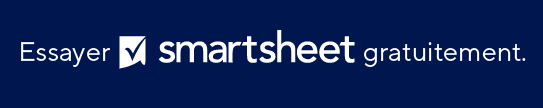 Quand utiliser ce modèle : ce modèle de présentation sous forme de matrice Impact/Effort pour PowerPoint est idéal pour les cadres et les chefs d'équipe qui doivent élaborer des stratégies de hiérarchisation et de planification avec les parties prenantes. Avec ou sans exemple de données, le modèle sert de puissant outil de communication lors des réunions ou des présentations stratégiques.

Caractéristiques notables du modèle : ce modèle se distingue par sa conception visuellement attrayante qui transmet efficacement des concepts de hiérarchisation complexes. Il permet aux présentateurs de classer clairement les tâches et les projets, favorisant la compréhension et la prise de décision collaborative. La compatibilité du modèle avec PowerPoint le rend facile à utiliser dans un large éventail d'environnements d'entreprise.
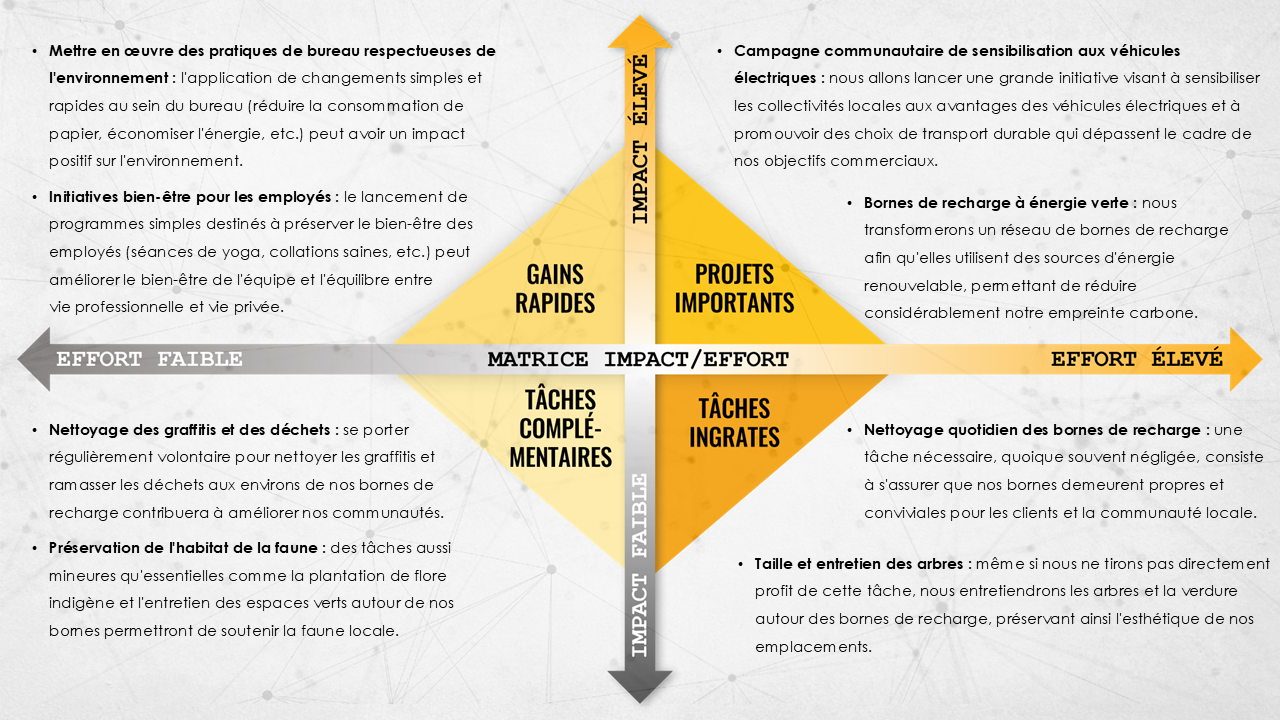 Texte
Texte
Texte
Texte
Texte
Texte